Реклама як продукт
1.Слоган та його специфіка.
2. Специфіка тексту в рекламному повідомленні.
3. Ілюстративна складова реклами.
4. Фірмовий блок в рекламі.
5. Підготовка та розташування адресного блоку.
Слоган
У сучасному значенні поняття «слоган» (sluagh-ghairm), яке походить з галльскої мови, вперше було використане наприкінці ХІХ століття. Спочатку його вживали як партійний девіз під час виборчої кампанії, а в 20х роках минулого століття стали використовувати як рекламний девіз
1. Гасло, девіз.
2. Рекламна формула
Утворює прямий або асоціативний звязок продукції та аргументів її використання
Тест. Вгадай слоган https://bit.ua/2019/08/test-vgadaj-reklamnyj-rolyk/
Вгадай медіа за слоганом https://medialab.online/news/test22/
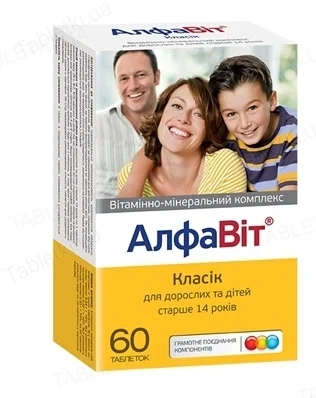 Види слоганів
1. Функціональні.
2. Іменні.
3. самостійні
Слогани часто будують на оснорві мовної гри: фонетична («Ми зібрали – ви забрали»), графічна гра («Алфавіт»), лексична гра («Весна прийде, будемо саджати»).
Кейс «Історія слогану»
Специфіка тексту
Структура:
1. Заголовок (основна ідея)
2. Підзаголовок.
3. Основний текст.
4. Луна-фраза (висновок).
5. Рекламний слоган.
Написати рекламний текст для ЗКФ
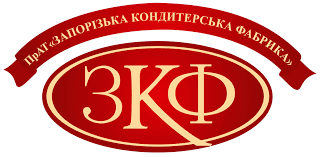 Ілюстративний складник
основні класичні варіанти макетів рекламних оголошень.
1. Мондріан -– по імені голландського художника Піта Мондріана (1872-1931) – це поділ прямими лініями, чітко виражені секції
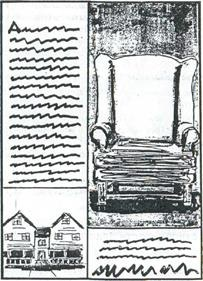 Ілюстративний складник
Сітка - Зображення розташовані в клітинах або осередках чітко розділеного простору рекламного оголошення
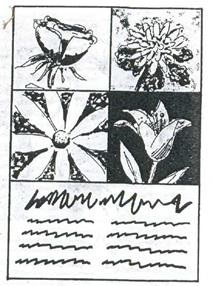 Ілюстративний складник
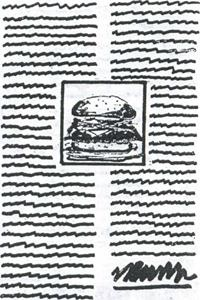 Вікно – на картинці один предмет.
Рамка – текст в середині.
Цирк – зображення розкидані.
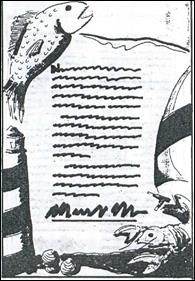 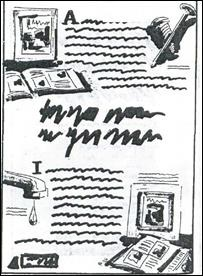 Адресний блок
Стандартний формат припускає наявність адресного блоку (адреса, телефон або телефон, електронна адреса сайту).
Вимоги: - має бути чітким;
- додаткові уточнення.